3
IFRS 17 - Only 2 years to go, where are we and what are the key issues for the UK market?
Speakers: Richard Olswang, Gail Tucker and Anthony Coughlan
Chair: Kamran Foroughi
Members of the Financial Reporting Group, IFoA
November 2018
Agenda
Industry developments
IASB & TRG developments
Current focus areas for UK Life products
IFoA and IAA response to IFRS 17
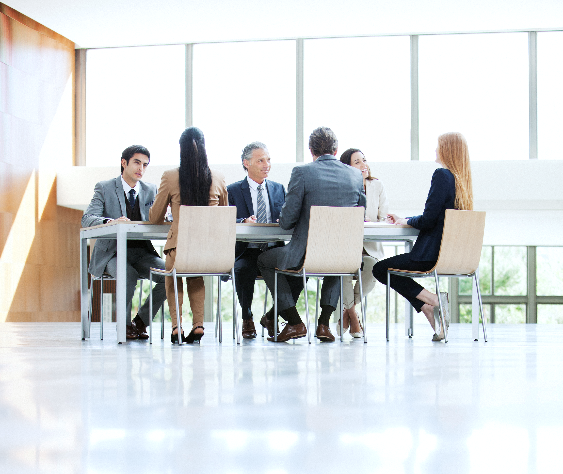 2
November 2018
IFRS 17 required in the consolidated accounts of publicly traded companies when endorsed by the EU
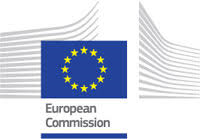 Technical Endorsement Criteria:
Relevance
Reliability
Comparability
Understandability
Conducive to the European Public Good
EFRAG Advice
ARC
Vote
EU Council Scrutiny
European Parliament
Scrutiny
3
November 2018
EFRAG Process
4
November 2018
CFO Forum findings
Testing provided evidence of 11 significant issues and their impact:



In addition, the implementation timelines are very challenging
These issues need to be resolved in IFRS 17 before endorsement
Measurement
Operational complexity
Implementation challenges
Total implementation cost for 12 companies providing estimates of €1.9 bn
5
November 2018
EFRAG response: Letter to IASB
EFRAG preparing draft endorsement advice on IFRS 17
EFRAG has conducted significant outreach
Constituents have raised a number of concerns
EFRAG has not yet determined impact of issues on draft endorsement advice
EFRAG Board identified 6 issues that merit further consideration by IASB
6
November 2018
Concerns & implementation challenges (1)
7
November 2018
Concerns & implementation challenges (2)
1Not included in IASB Board papers
8
November 2018
Concerns & implementation challenges (3)
9
November 2018
Other developments in October 2018
10
November 2018
IASB response
Concerns and implementation challenges discussed at October IASB meeting:
IFRS 9 for insurers link and status key Board concern
Board agreed criteria to assess whether there is a need to amend IFRS 17:
amendments would not result in significant loss of useful information 
amendments would not unduly disrupt implementation processes already under way
New evidence required to justify changes to previous decisions
From December 2018 onwards:
Staff will assess how each issue stacks up against the criteria for change.
Board will be asked for direction on what to do next.
More detailed papers on individual topics will then be developed.
11
November 2018
Purpose of the TRG
Established to support IFRS 17 implementation  - Enhance the quality and consistency of implementation
1
Public forum for stakeholders to follow the discussion of questions submitted
2
Purpose

IASB  Transition Resource Group
3
Helps the Board to identify if more support is needed
4
Webcasts, papers, podcasts and other educational material
12
November 2018
TRG meetings
Meetings 6 February, 2 May, 26-27 September 2018, 4 April 2019 and …
Papers and minutes
Guidance
Membership
Submissions
TRG does not issue guidance, but assists Board in identifying actions to take
Very high hurdle for amendments
6 auditors and 9 preparers. Preparers: 4 from Europe, 3 from Asia, 1 each from Canada / Australia
Observers from IAA, IAIS and IOSC
IASB papers available 2 weeks in advance. Minutes and podcast on IASB website
Anyone can submit an issue if it relates to IFRS 17, may result in diversity in practice and expected to be pervasive
13
November 2018
TRG Submissions and discussions
2 submissions related to mutuals led to educational material
42 submissions (20 technical papers) subject to detailed TRG discussions
33 submissions not subject to detailed discussions –reported to the TRG and commented by exemption only:
24 answered by applying the words in the standard
6 do not meet the submission criteria
3 resulted in proposed annual improvements
4 submissions reported to Board as operational challenges 
Presentation of assets and liabilities
Premiums received in applying PAA
Treatment of contracts acquired in settlement period
14
November 2018
Some TRG discussions relevant for life insurers
Top down discount rate
Gail’s top 4 TRG  topics for UK life insurers
Contracts with mutualisation
Coverage units to amortise CSM
Combination and separation of insurance components
15
November 2018
Other considerations
Ongoing implementation
Frequency of financial crises
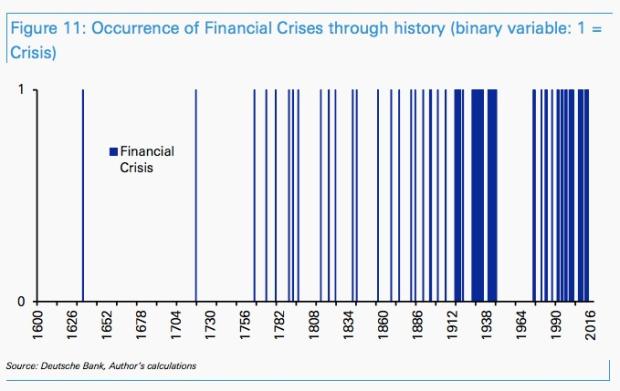 Complexity
Time
16
November 2018
Current topics for UK life products (1/2)
Annuities
Protection
Discount rates – Reference portfolio, default allowance and implications
CSM/profit released over deferred period
Treatment of annuity guaranteed periods – distinct investment component?
Investment expenses – excluded?
Bulk transfers from ‘buy in’ to ‘buy out’ – new contract(s)?
Reinsurance mismatch – longevity risk
Reinsurance – Mismatches and P&L volatility
Mismatch from day 1 lock-in for CSM
Definition of portfolio and extent of offsetting
Assessment of the illiquidity premium
Transition – Separate consideration of gross and reinsured CSM
17
November 2018
Current topics for UK life products (2/2)
With profits
Other topics
Practical application of the variable fee approach
Definition of underlying item and implications
Aggregation and grouping including mutualisation
Illiquidity premium and stochastic modelling
Treatment of non-profit contracts within funds – mismatches?
Practical approaches to the risk adjustment and related disclosures
Transition – Application of FRA & MRA and what is fair value?
Onerous contracts and profitability groups
Dual reporting – Interims, expense look-through etc.
Approach to hybrid (unit linked/with profit) contracts 
Eligibility for the variable fee approach
18
November 2018
IFoA cross-practice Financial Reporting Group
Current membership:
Kamran Foroughi (Chair)
Anthony Coughlan
Nick Dexter
Richard Olswang
Tony Silverman
Gail Tucker
Martin White
Derek Wright
Murray Wright
Current focus:
Steering IFoA activity related to financial reporting
Supporting IAA ISAP 4 / IAN 100 development & IFoA response
Engaging with external stakeholders (IASB, EFRAG, FRC, HRMC etc.) as appropriate

Life Conference presentations 2010-2018 
July & September 2017 Staple Inn seminars
2011 Staple Inn paper critiquing 2010 ED
2013 published IFoA response to 2013 ED
Past materials:
19
November 2018
IFoA Life IFRS 17 working parties recently established
Future of discount rates

Chair: 
	Richard Olswang
Contractual Services Margin

Chair: 
	Rebecca Brown
Transversal issues 

Chair: 
	Dom Veney
20
November 2018
IFoA support & response to ISAP 4 & IAN 100
International Standard of Actuarial Practice 4:
Purpose to increase confidence that IFRS 17 related actuarial services IFRS 17 carried out professionally and with due care
Less than 10 pages covering: Standards across knowledge requirements, GMM, VFA, disclosures and transition.
Exposure draft period in H1 2018 with revised (final) draft expected February 2019 for publication in 2019.
International Actuarial Note 100: 
Non-binding educational document c. 100-200 pages.
17 chapters divided into 4 sections: GMM, Model variations (PAA, participating, reinsurance), Uses of fair value, Other
Includes Q&A
All chapters drafted with exposure draft targeted late 2018.
Current volunteers:
Anthony Coughlan (Chair)
Derek Wright (IAA)
Tamsin Abbey
Darren Clay
Greg Douglas
Sophia Ch’ng Sok Heang
Joanne Lonergan
Natalia Mirin
Erica Nicholson
Ainsley Normand
Michael Reid
Lucinda Parlett
Mark Sweetenham
Nick Walker
Martin White
21
November 2018
Comments
Questions
The views expressed in this presentation are those of invited contributors and not necessarily those of the IFoA. The IFoA do not endorse any of the views stated, nor any claims or representations made in this presentation and accept no responsibility or liability to any person for loss or damage suffered as a consequence of their placing reliance upon any view, claim or representation made in this presentation. 
The information and expressions of opinion contained in this publication are not intended to be a comprehensive study, nor to provide actuarial advice or advice of any nature and should not be treated as a substitute for specific advice concerning individual situations. On no account may any part of this presentation be reproduced without the written permission of the IFoA.
22
November 2018